100%  TESTING
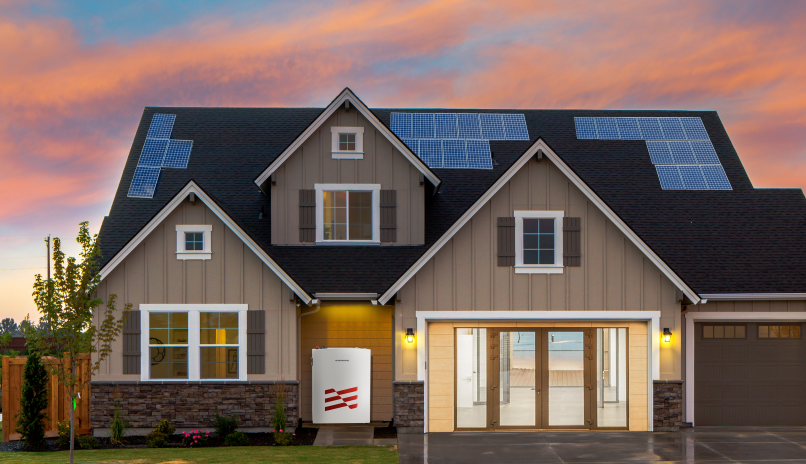 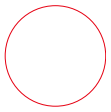 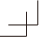 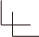 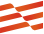 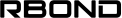 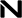 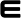 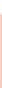 Hybrid Inverters 3.6kW-8kW
SUN-5K-SG01LP1-US
Model
Battery Type
Battery Voltage Range (V)                Max.Charging Current (A)                 Max. Discharging Current (A)           Charging Curve
Extemal Temperature Sensor           Charging Strategy for Li-ion Battery
PV String Input Data
Max. DC Input Power (W)
PV Input Voltage (V)
MPPT Range (V)
Start-up Voltage (V)
PV Input Current (A)
No. of MPPT Trackers
No. of Strings Per MPPT Tracker
Better Energy Better World
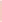 13SA 13SA
190A 190A
190A 190A
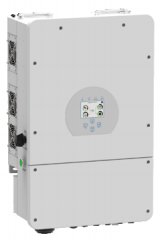 3 Stages / Equalization
Optional
6500W
7800W
9880W
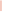 11A+11A
22A+22A
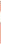 1+1
2+1
2+2
Rated AC Output and UPS Power (W)
Max. AC Output Power
Peak Rower (off grid)
AC Output Rated Current (A)            Max AC Current (A)
Max.Continuous AC Passthrough (A) Output Frequency and Voltage
Grid Type
Current Harmonic Distortion
Max. Efficiency
5000W 5S00W
6500W
7600W 8360W
8000W 8800W
6600W
97.60%                                                         ULI741, IEEE 1547, RULE21,VDE0126, AS4777, NRS2017, G98,G99,            IEC61683, IEC62116, IEC61727
Safety Regulation EMC
IEC62109-1,LEC62109-2
Battery energy storage system Capwall 5.5kWh/10kWh/15kWh
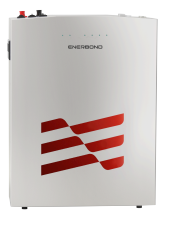 Clean Power Supply
System   -All-in-One
Solar Panel + Inverter + BESS
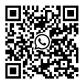 Mob/WhatsApp: +86 158 0076 5605 Tel:  (021) 5031 0528
E-mail: info@enerbond.com
WhatsApp
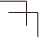 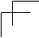 Intercon
-nection
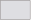 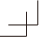 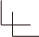 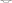 Model:  AEN-01( low voltage)
AEN-01 Speciﬁcations
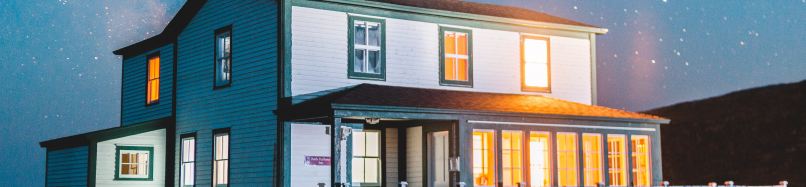 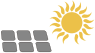 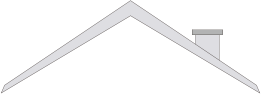 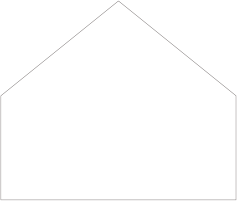 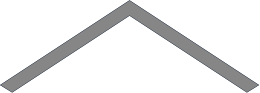 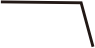 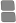 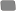 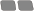 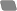 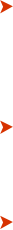 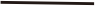 Stable and safe,Supercapacity battery Module, pack,  system,triple protection IP65,outdoor installation,away from living room
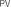 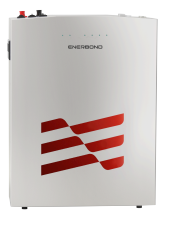 Capwall
Inverter
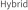 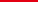 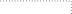 Modular design,single person can carry and install it. Plug and play,30 mins quick installation
Electrical parameters at Standard Test Conditions(STC*)
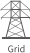 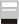 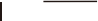 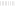 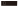 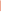 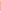 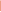 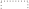 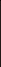 Solar Panel 390-415W
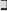 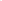 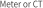 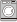 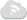 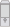 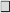 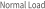 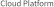 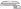 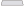 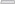 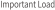 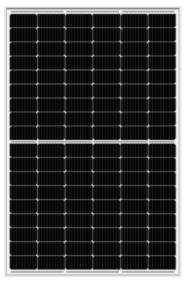 Support power internet applications
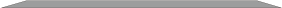 *STC:1000W.m-2 irradiance,25C cell temperature,AM 1.5 spectrum according to EN 608904-3
Electrical parameters at Nominal Operating Cell Temperature(NOCT*)
Routes Diagram
DC
BUS
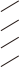 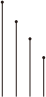 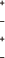 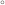 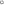 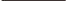 *NOCT:open-circuit module operation temperature at 800W.m-2 irradiance,20C ambient temperature,1m*s- 1 wind speed.
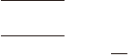 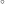 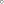 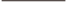 Bifacial electrical parameters at Standard Test Conditions(STC*)
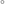 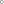 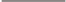 MPPT2
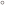 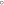 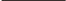 L
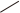 DC
Switch
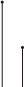 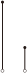 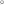 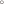 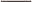 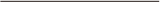 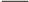 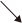 AC
Filter
AC
Relay
AC Input
DC SPD
*Bifaciality coefficient is 70% ±5% ，rear irradiance is 135W.m-2
N
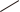 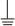 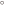 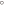 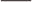 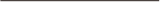 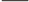 Inverter
Circuit
THERMAL CHARACTERISTICS
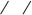 Breaker
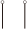 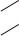 AC SPD
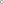 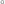 DC/DC
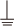 *Bifaciality coefficient is 70% ±5% ，rear irradiance is 135W.m-2
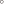 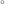 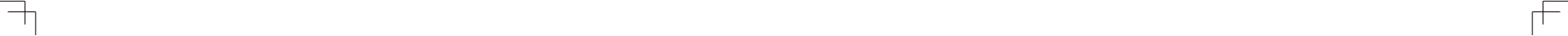